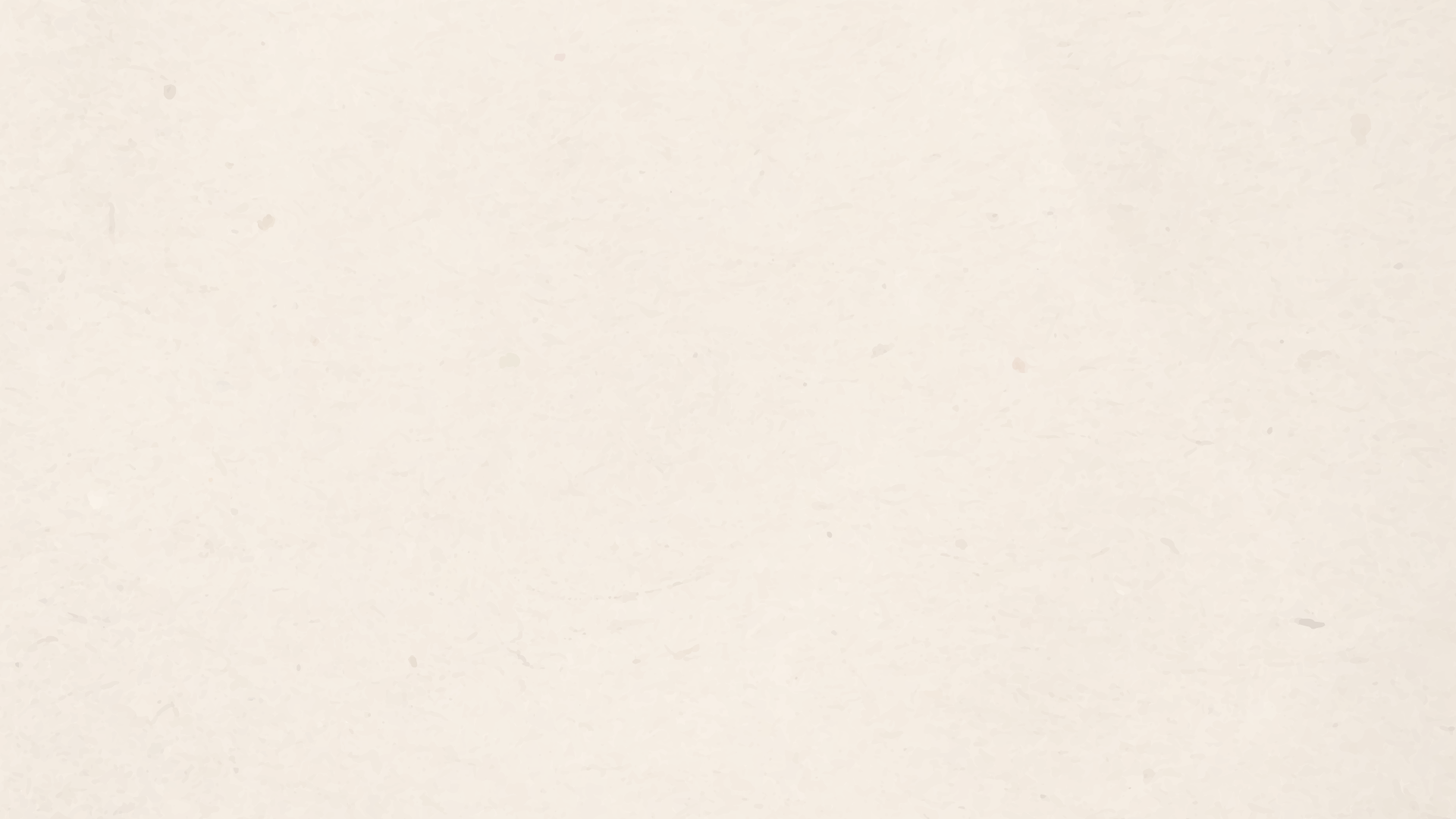 Heart Failure Clinical Case Infographics
Here is where this template begins
About Heart Failure Infographics
This template contains an assortment of complementary infographic resources for the Heart Failure Clinical Case presentation.
These infographics are adapted to the style of the aforementioned presentation, so you can insert them easily and have them completely integrated at once. You just need to do the following:
Select the element that you want to copy
Right-click and choose “Copy”
Go to the slide where you want the element to appear
Right-click and choose “Paste”
Heart Failure Infographics
Venus
Mars
Saturn
Jupiter
Venus is the second planet from the Sun
Despite being red, Mars is a cold place
Saturn is a gas giant and has rings
It’s a gas giant and has eight moons
Heart Failure Infographics
25%
50%
75%
MARS
Venus
JUPITER
Despite being red, Mars is a cold place
Venus is the second planet from the Sun
It’s a gas giant and has eight moons
Heart Failure Infographics
Venus
Venus is the second planet from the Sun
Earth
Mars
Jupiter
Earth is the planet with life
Despite being red, Mars is a cold place
It’s a gas giant and has eight moons
Saturn
Saturn is a gas giant and has rings
Heart Failure Infographics
Earth is the planet with life
Saturn has beautiful rings
EARTH
Saturn
2XXX
2XXX
Mars
2XXX
Jupiter
2XXX
Mars is full of iron oxide dust
Jupiter is a huge gas giant
Heart Failure Infographics
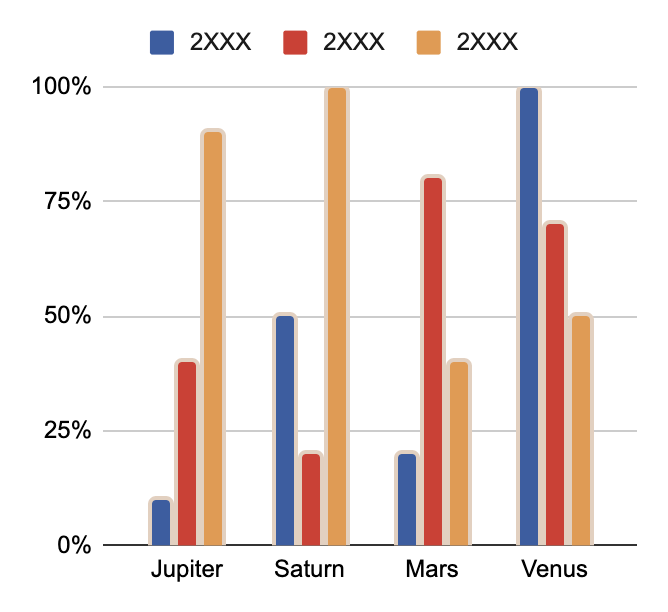 47%
57%
Jupiter
Saturn
It’s a gas giant and has eight moons
Saturn is a gas giant and has rings
47%
73%
Mars
Venus
Despite being red, Mars is a cold place
Venus is the second planet from the Sun
Follow the link in the graph to modify its data and then paste the new one here. For more info, click here
Heart Failure Infographics
1,000,000 cases
60%
Elderly
Jupiter is a gas giant and has eight moons
40%
Adults & young adults
Saturn is a gas giant and has rings
Heart Failure Infographics
venus
Mars
Venus is the second planet from the Sun
Despite being red, Mars is a cold place
mercury
Saturn
It’s the closest planet to the Sun
Saturn was named after a Roman god
Jupiter
Neptune
Jupiter doesn’t have a solid surface
Neptune is far away from Earth
Heart Failure Infographics
Venus
01
02
Venus is the second planet from the Sun
Jupiter
Saturn
It’s a gas giant and has eight moons
Saturn is a gas giant and has rings
Mars
Despite being red, Mars is a cold place
04
03
Heart Failure Infographics
Venus
Venus is the second planet from the Sun
Jupiter
It’s the biggest planet in the Solar System
Mars
Despite being red, Mars is a cold place
Saturn
Saturn is a gas giant and has several rings
Heart Failure Infographics
50%
JUPITER
It’s a gas giant and has eight moons
MARS
25%
Despite being red, Mars is a cold place
75%
Venus
Venus is the second planet from the Sun
Heart Failure Infographics
Case 1
Case 2
Case 3
Heart Failure Infographics
Earth
Venus
Mars
Jupiter
Saturn
Venus is very hot
It’s a cold planet
Jupiter is big
It’s a gas giant
It’s a red planet
It’s a gas giant
Saturn has rings
Named after a god
Heart Failure Infographics
Despite being red, Mars is a cold place
Venus is the second planet from the Sun
Saturn is a gas giant and has rings
It’s a gas giant and has eight moons
Mars
Venus
saturn
Jupiter
Heart Failure Infographics
Venus is the second planet from the Sun
Venus
It’s a gas giant and has eight moons
Jupiter
Despite being red, Mars is a cold place
Mars
Saturn is a gas giant and has rings
Venus
Heart Failure Infographics
Venus
Jupiter
Venus is the second planet from the Sun
It’s a gas giant and has eight moons
Mars
Saturn
Despite being red, Mars is a cold place
Saturn is a gas giant and has rings
Heart Failure Infographics
Venus
50%
60%
Venus is the second planet from the Sun
Jupiter
It’s a gas giant and has eight moons
Mars
Despite being red, Mars is a cold place
75%
70%
Saturn
Saturn is a gas giant and has rings
Heart Failure Infographics
Heart Failure Infographics
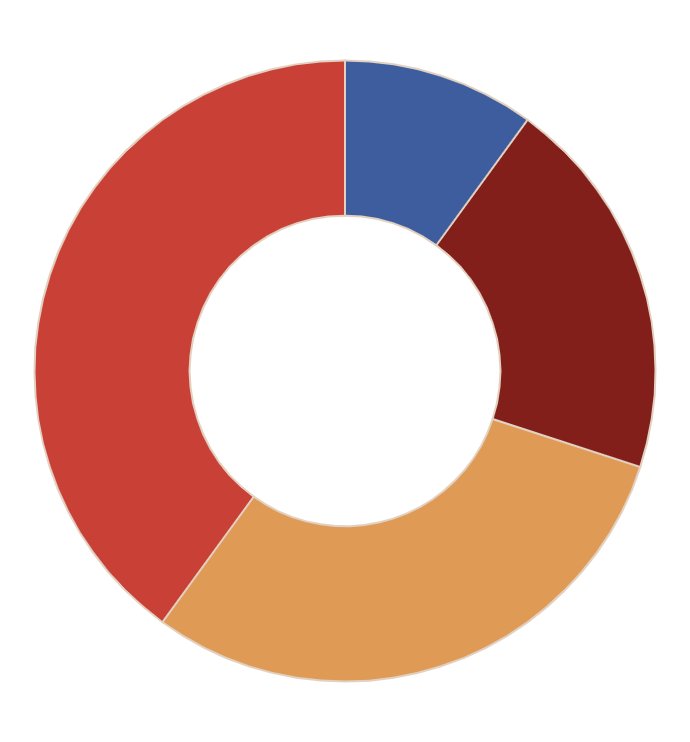 40%
10%
Venus
JUPITER
Venus is the second planet from the Sun
It’s a gas giant and has eight moons
30%
20%
MARS
SATURN
Despite being red, Mars is a cold place
Saturn is a gas giant and has rings
Follow the link in the graph to modify its data and then paste the new one here. For more info, click here
Heart Failure Infographics
Jupiter is a gas giant and has eight moons
Jupiter
Saturn is a gas giant and has several rings
Saturn
Despite being red, Mars is a cold place
Mars
It’s the second planet from the Sun
Venus
Heart Failure Infographics
Heart Failure Infographics
Jupiter
Venus
It’s a gas giant and has eight moons
Venus is the second planet from the Sun
Mars
Despite being red, Mars is a cold place
Heart Failure Infographics
Jupiter
CERES
04
01
Jupiter is a gas giant and has eight moons
Ceres is located in an asteroid belt
Mars
Venus
03
02
Saturn
Despite being red, Mars is a cold place
Venus is the second planet from the Sun
Saturn is a gas giant and has rings
Heart Failure Infographics
Saturn
Saturn is a gas giant and has several rings
Jupiter
Jupiter is a gas giant and has eight moons
Venus
Mars
It’s the second planet from the Sun
Despite being red, Mars is a cold place
Heart Failure Infographics
Heart Failure Infographics
Saturn
Saturn is a gas giant and has several rings
40%
60%
Venus
It’s the second planet from the Sun
Heart Failure Infographics
Jupiter is a gas giant and has eight moons
Saturn is a gas giant and has several rings
Despite being red, Mars is a cold place
Venus is the second planet from the Sun
A
b
Neptune is very far away from the Sun
Earth is the planet on which we all live
Mercury is the closest planet to the Sun
Pluto is considered a dwarf planet
Heart Failure Infographics
Jupiter
Mars
venus
25%
50%
75%
It’s a gas giant and has eight moons
Despite being red, Mars is a cold place
Venus is the second planet from the Sun
Heart Failure Infographics
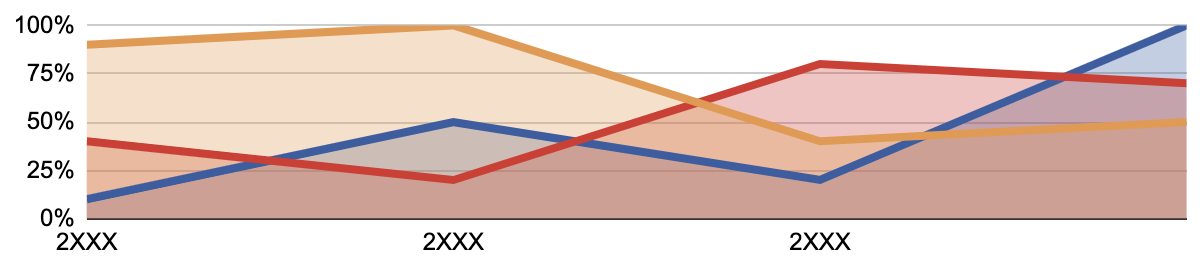 Jupiter
Mars
45%
53%
70%
Saturn
Saturn is a gas giant and has several rings
Despite being red, Mars is a cold place
Jupiter is a gas giant and has eight moons
Follow the link in the graph to modify its data and then paste the new one here. For more info, click here
Heart Failure Infographics
Jupiter is a gas giant and has eight moons
Saturn is a gas giant and has several rings
Mercury
Despite being red, Mars is a cold place
Venus is the second planet from the Sun
Mercury is the closest planet to the Sun
Neptune is very far away from the Sun
Earth is the planet on which we all live
Heart Failure Infographics
Jupiter
Saturn
01
04
Jupiter is a gas giant and has eight moons
Saturn is a gas giant and has several rings
Mars
Venus
02
03
Venus is the second planet from the Sun
Despite being red, Mars is a cold place
Instructions for use (premium users)
As a Premium user, you can use this template without attributing Slidesgo.
You are allowed to:
Modify this template.
Use it for both personal and commercial purposes.
Share this template in an editable format with people who are not part of your team.
You are not allowed to:
Sublicense, sell or rent this Slidesgo Template (or a modified version of this Slidesgo Template).
Distribute this Slidesgo Template (or a modified version of this Slidesgo Template) or include it in a database or in any other product or service that offers downloadable images, icons or presentations that may be subject to distribution or resale.
Use any of the elements that are part of this Slidesgo Template in an isolated and separated way from this Template.
Register any of the elements that are part of this template as a trademark or logo, or register it as a work in an intellectual property registry or similar.
For more information about editing slides, please read our FAQs or visit our blog:
https://slidesgo.com/faqs and https://slidesgo.com/slidesgo-school
Infographics
You can add and edit some infographics to your presentation to present your data in a visual way.
Choose your favourite infographic and insert it in your presentation using Ctrl C + Ctrl V or Cmd C + Cmd V in Mac.
Select one of the parts and ungroup it by right-clicking and choosing “Ungroup”. 
Change the color by clicking on the paint bucket. 
Then resize the element by clicking and dragging one of the square-shaped points of its bounding box (the cursor should look like a double-headed arrow). Remember to hold Shift while dragging to keep the proportions.
Group the elements again by selecting them, right-clicking and choosing “Group”.
Repeat the steps above with the other parts and when you’re done editing, copy the end result and paste it into your presentation.
Remember to choose the “Keep source formatting” option so that it keeps the design. For more info, please visit our blog.